«Многоликий» МРОТ в расчете больничных
МРОТ в 255-ФЗ
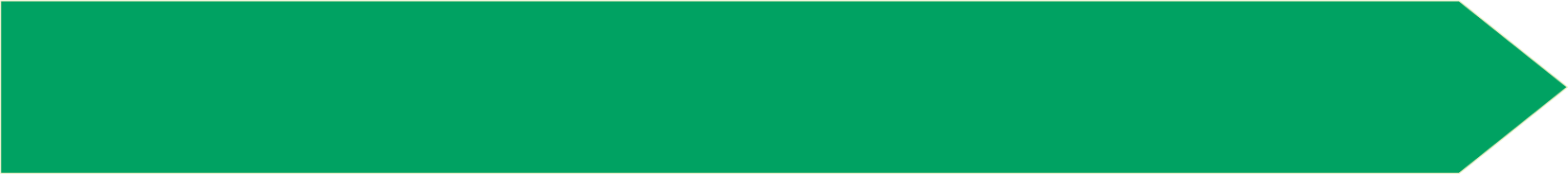 Статья 14, часть 1.1 255-ФЗ – расчет среднего дневного заработка по МРОТ


Пособие за полный месяц не выше МРОТ: часть 6 статьи 7, часть 3 статьи 11, часть 2 статьи 8 255-ФЗ
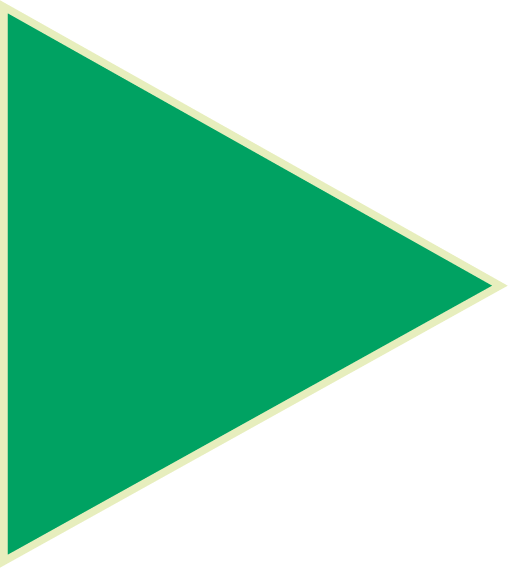 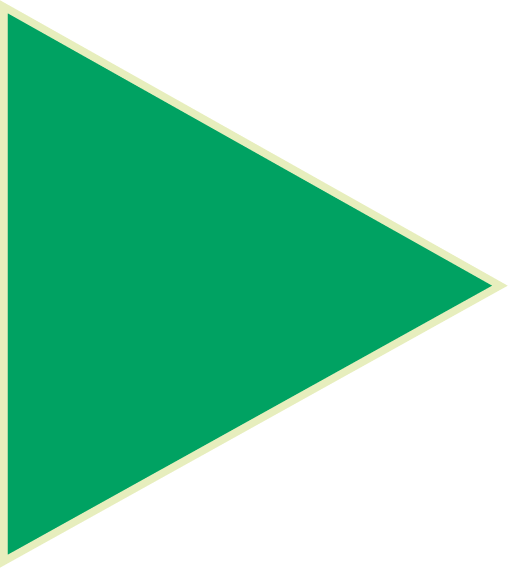 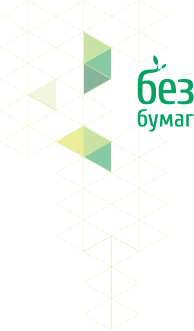 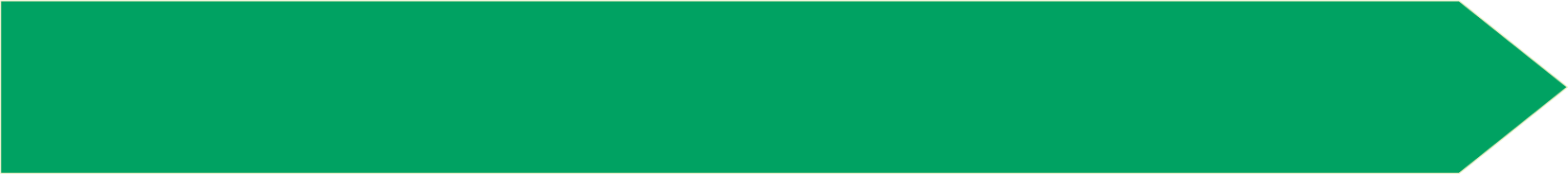 Общее и отличия
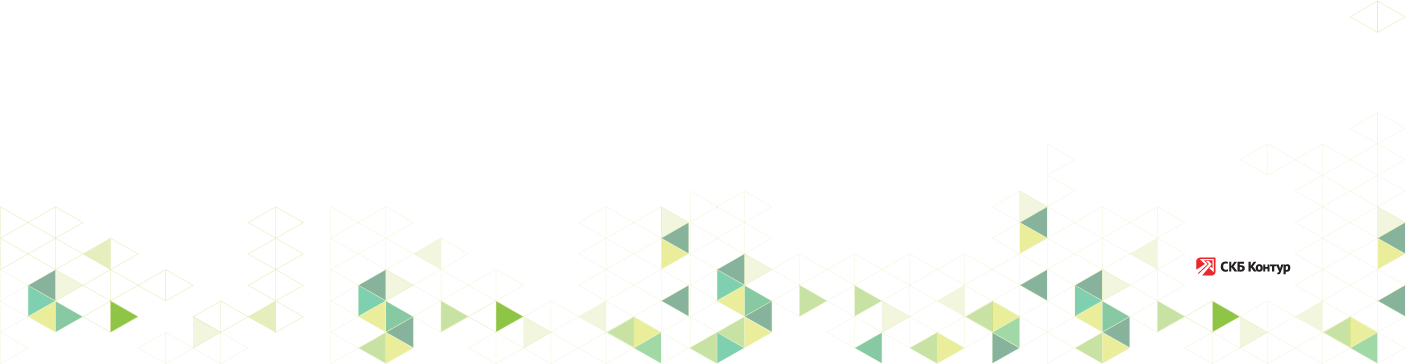 Средний дневной
Не больше МРОТ
Февраль (28 дней)
185,893
Апрель (30 дней)
173.50
171.12
Январь (31 день)
167.903
Доход работника
124920.00
Пример
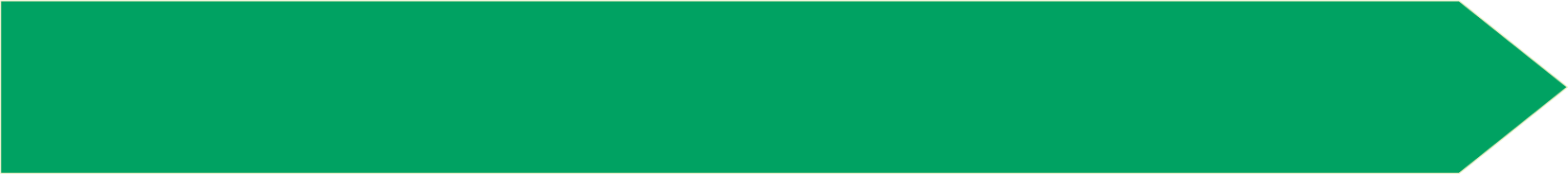 Дано: У работника страховой стаж больше 8 лет. Доход за два предыдущих года отсутствует. Районного коэффициента нет. Работает на полную ставку.
Рассчитать:
Больничный с 27.01.2012 по 05.02.2012. Больничный из-за «пьянки» (т.е. ограничение по МРОТ - часть 2, статьи 8 255-ФЗ)
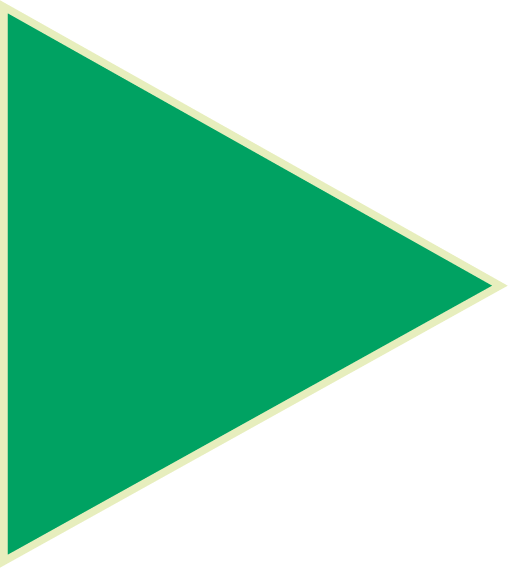 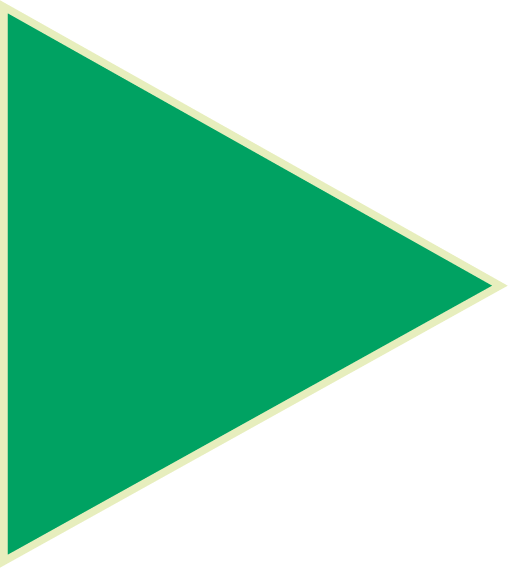 Пример
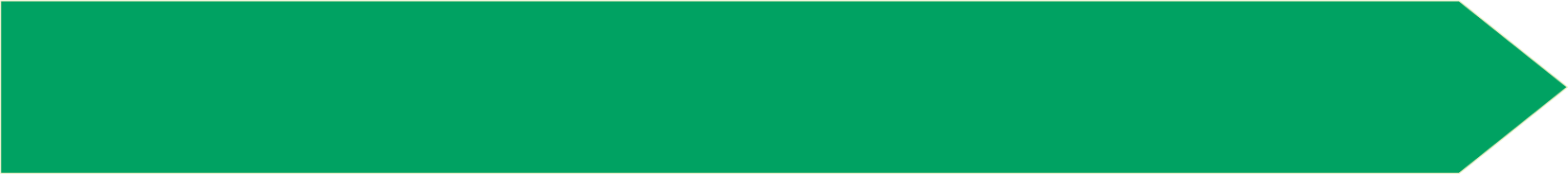 Решение:
Средний дневной заработок:
5205*24/730 = 171,12 руб

Максимальный размер пособия который может получить работник если проболеет весь(!) календарный месяц (любой): 5205 руб + районный
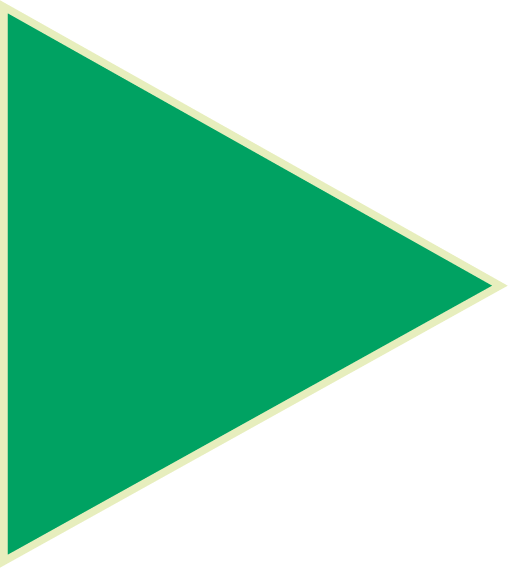 Пример
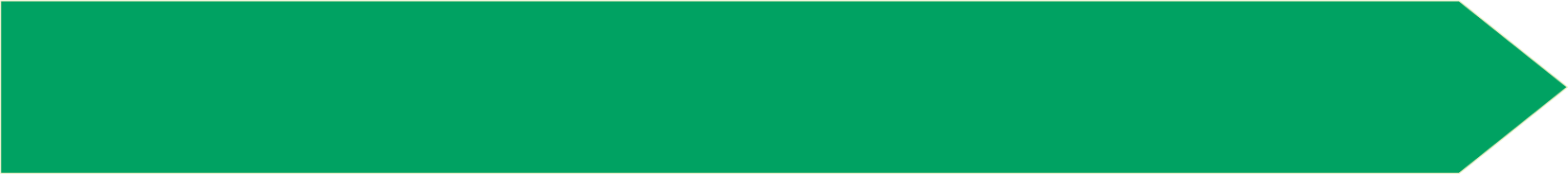 Максимальный размер пособия за 5 дней января: 5205*5/31 = 839,52 руб.
Пособие за 5 дней января исходя из среднего заработка работника:
171,12 * 5 * 100% = 855,60 руб.
855,60 > 839,52 значит за 5 дней января следует выплатить 839,52. 
За счет работодателя: 5205/31*3 = 503,71 
За счет ФСС: 5205*2/31 = 335,81
Пример
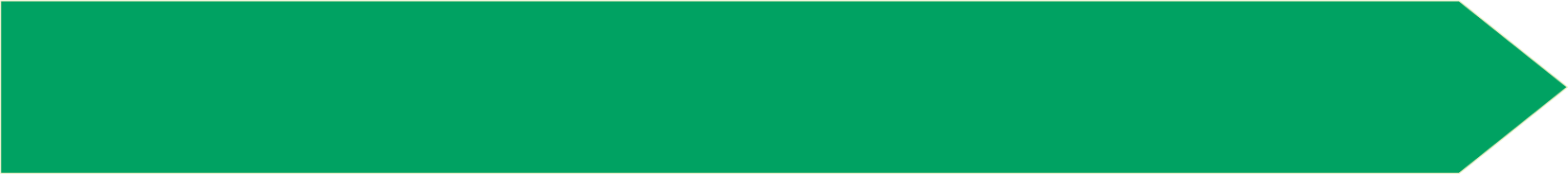 Максимальный размер пособия за 5 дней февраля: 5205*5/28 = 929,46 руб.
Пособие за 5 дней февраля исходя из среднего заработка работника:
171,12 * 5 * 100% = 855,60 руб.
855,60 < 929,46 значит за 5 дней февраля следует выплатить 855,60.
Выводы
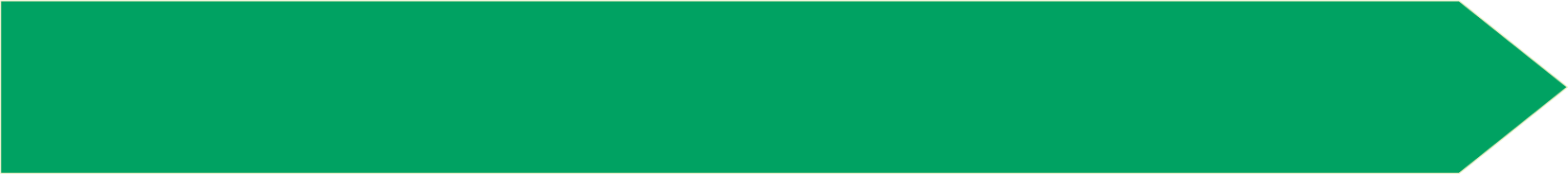 Если есть ограничение МРОТ «сверху» (стаж меньше 6 месяцев или нарушение режима) – нельзя посчитать пособие сразу за все дни больничного приходящиеся на разные месяцы

Сумма пособия за одинаковое количество дней в разных месяцах может оказаться разной:
За 5 дней января – 839,52 руб.
За 5 дней февраля – 855,60 руб.
Выводы
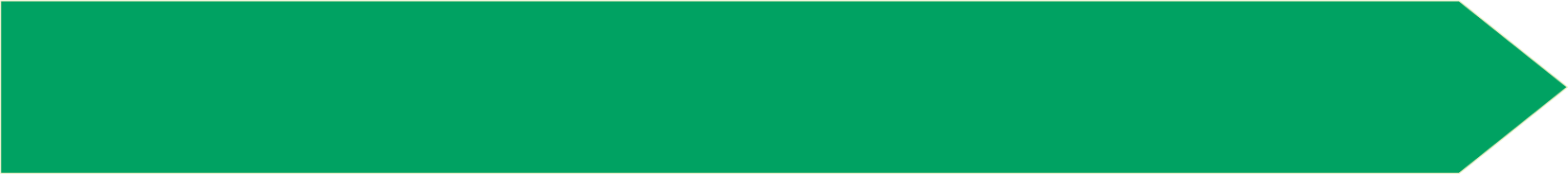 Если расчет среднего дневного заработка велся исходя из МРОТ это не значит, что пособие за полный месяц будет меньше МРОТ!
Пособие за 31 день января исходя из среднего заработка работника:
171,12 * 31 = 5304,72 руб. это больше чем 5205,00 и этим средним дневным заработком нельзя оплачивать больничный
Выводы
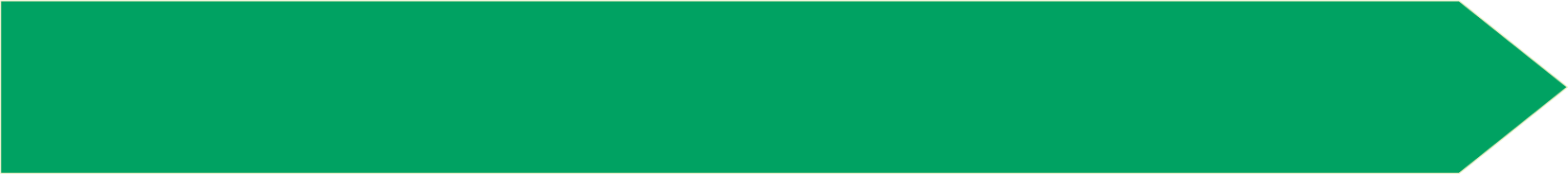 К максимальному размеру пособия из МРОТ процент от стажа не применяется!
Максимальный размер пособия за 5 дней января: 5205*5/31 = 839,52 руб (нет процента от стажа!).
Пособие за 5 дней января исходя из среднего заработка работника при 60% от стажа:
171,12 * 5 * 60% = 513,36 руб.
513,36 < 839,52 значит за 5 дней января следует выплатить 513,36.
Выводы
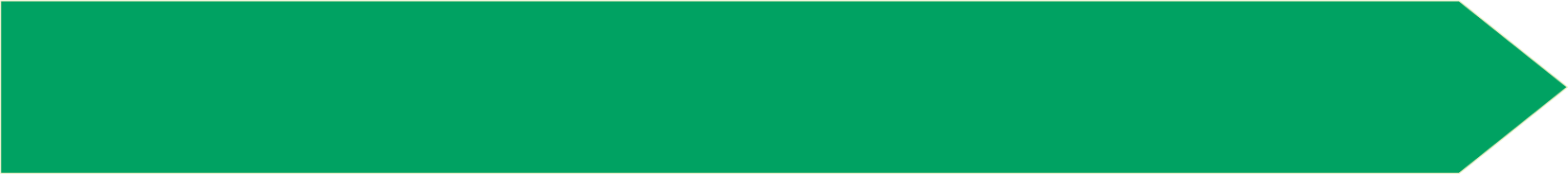 При расчете максимального размера пособия не делаем промежуточных округлений.
Нельзя считать так:
5205/31 = 167,90 руб
167,90*5 = 839,50 руб
167.90*31 = 5204,90 это не равно 5205.00
Поэтому считаем только так:
5205*5/31 = 839,52 это не равно 167.90*5=839.50
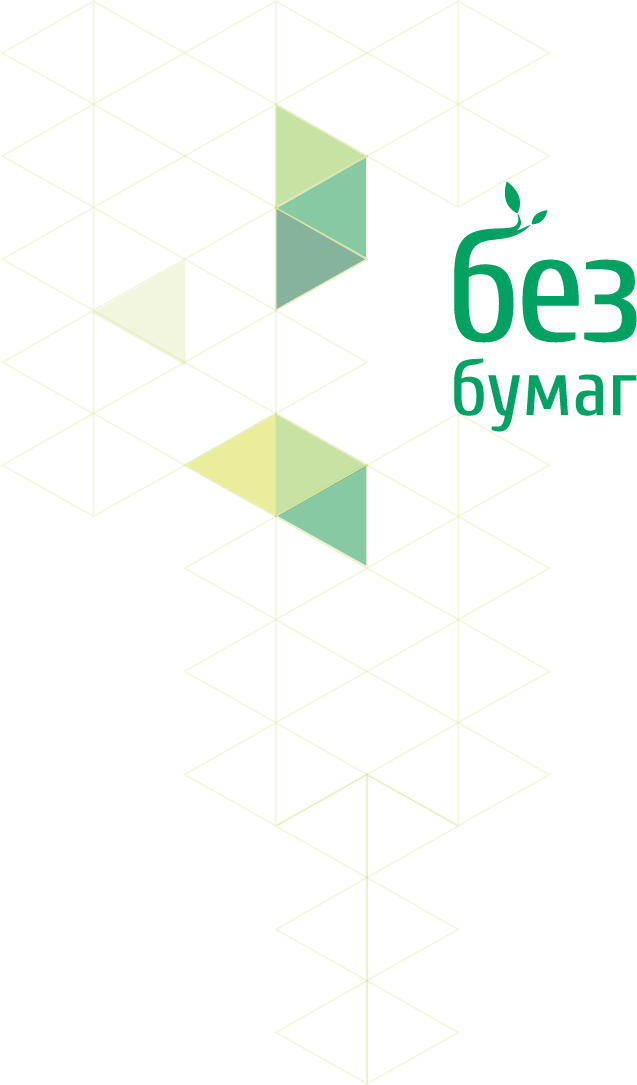 Спасибо за внимание!
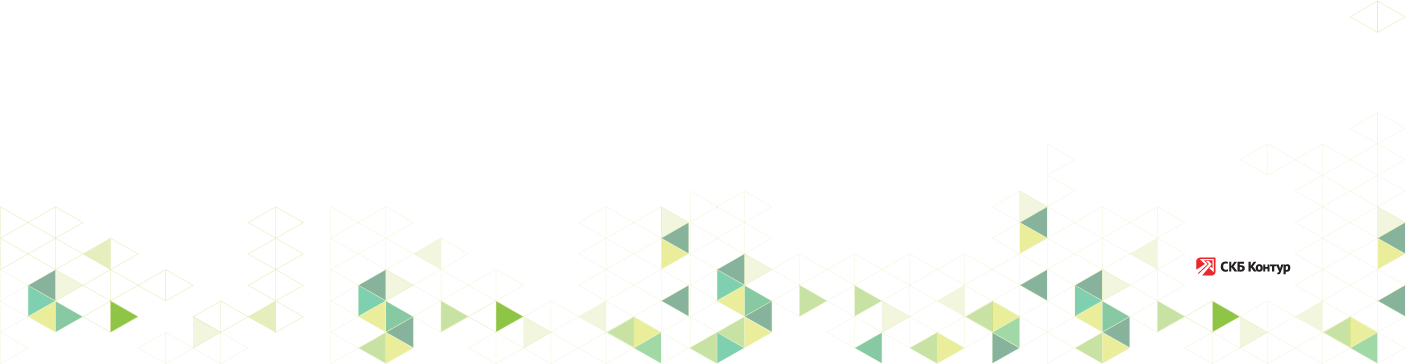